Chương 3: ĐẠI CƯƠNG VỀ HÓA HỌC HỮU CƠ
Bài 14
ÔN TẬP CHƯƠNG 3
Hệ thống hóa kiến thức
II
I
Luyện tập
KHỞI ĐỘNG
Câu hỏi
`
Hãy liệt kê một số hợp chất hữu cơ có ứng dụng trong đời sống và sản xuất.
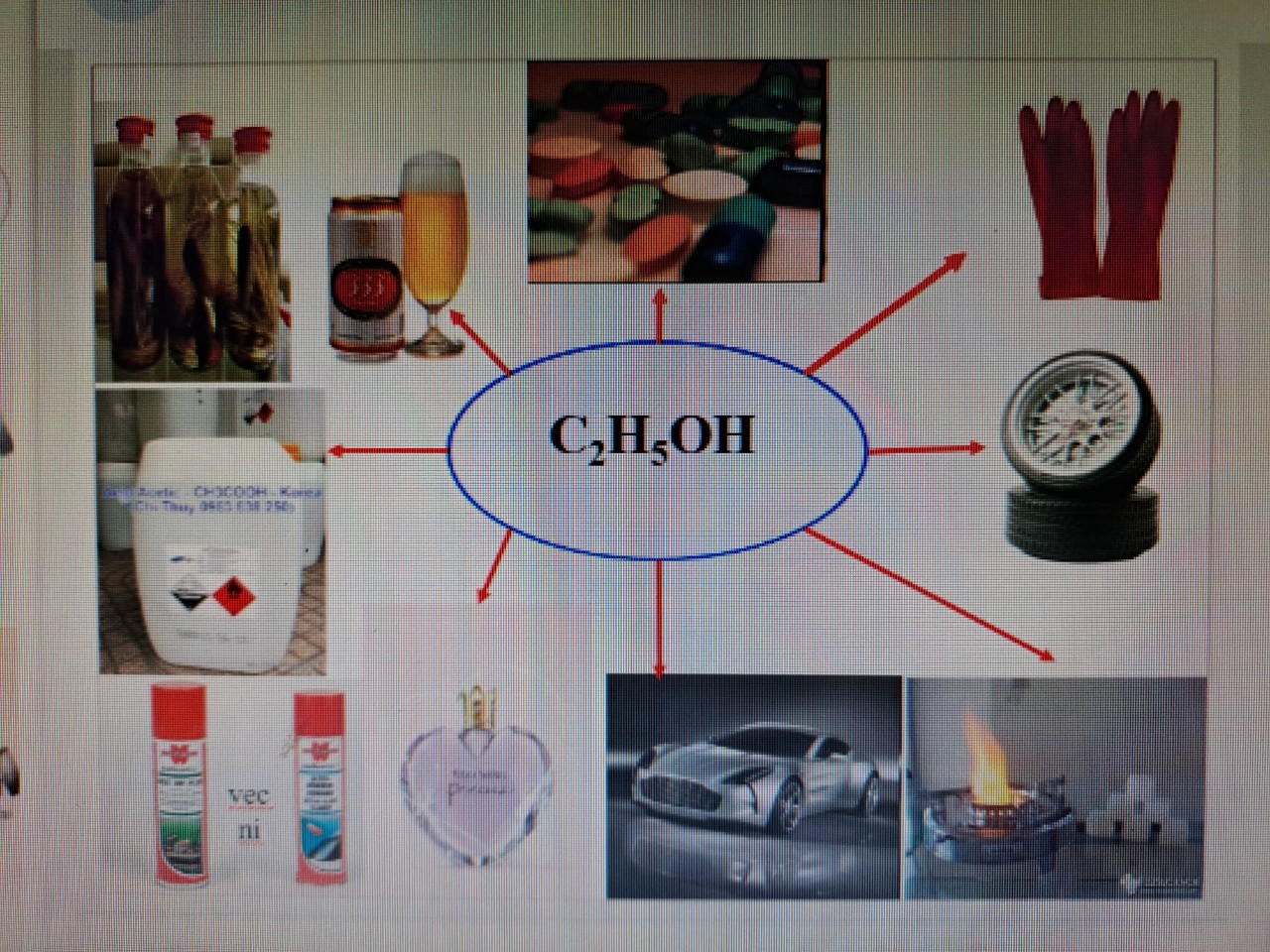 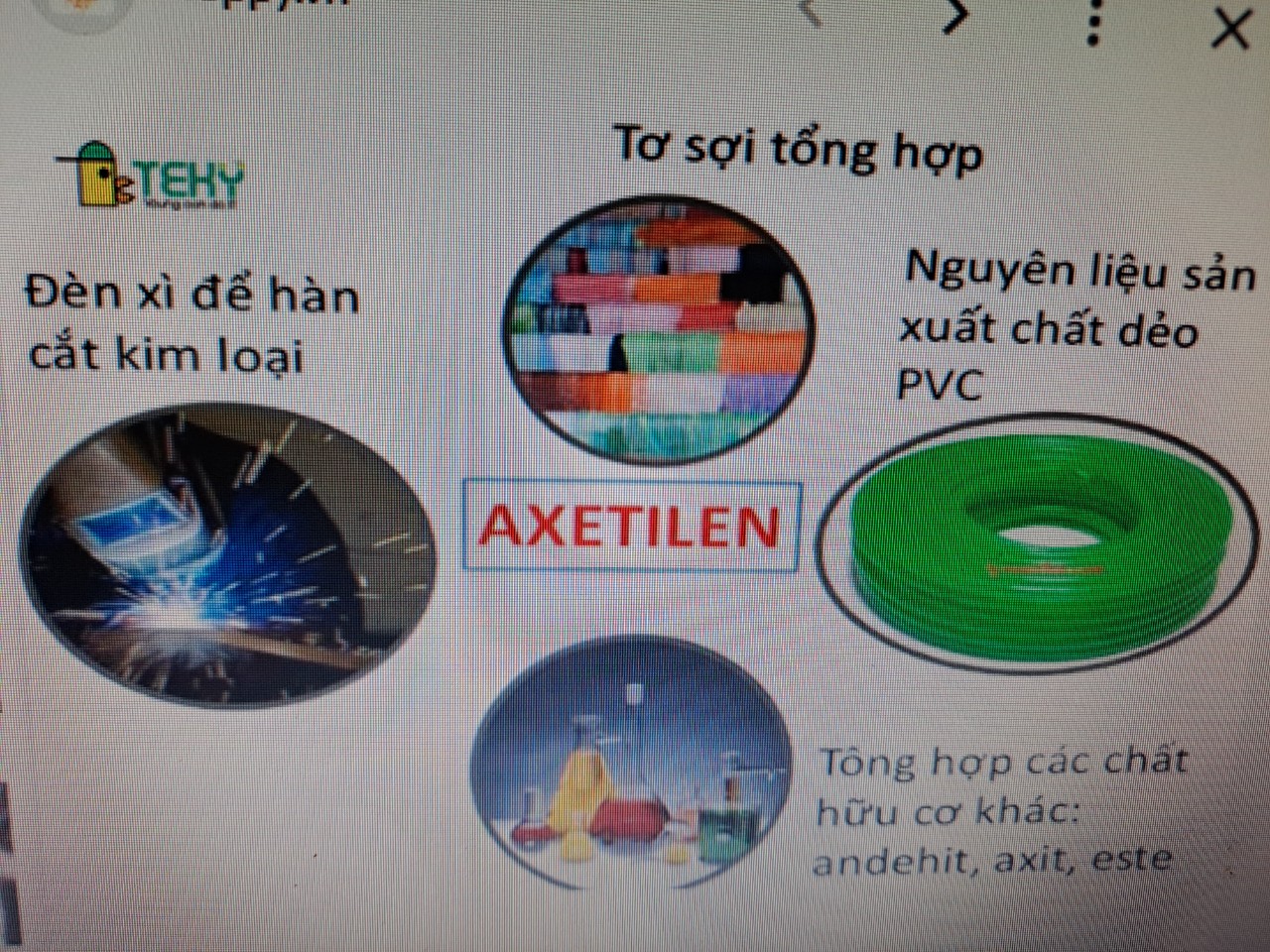 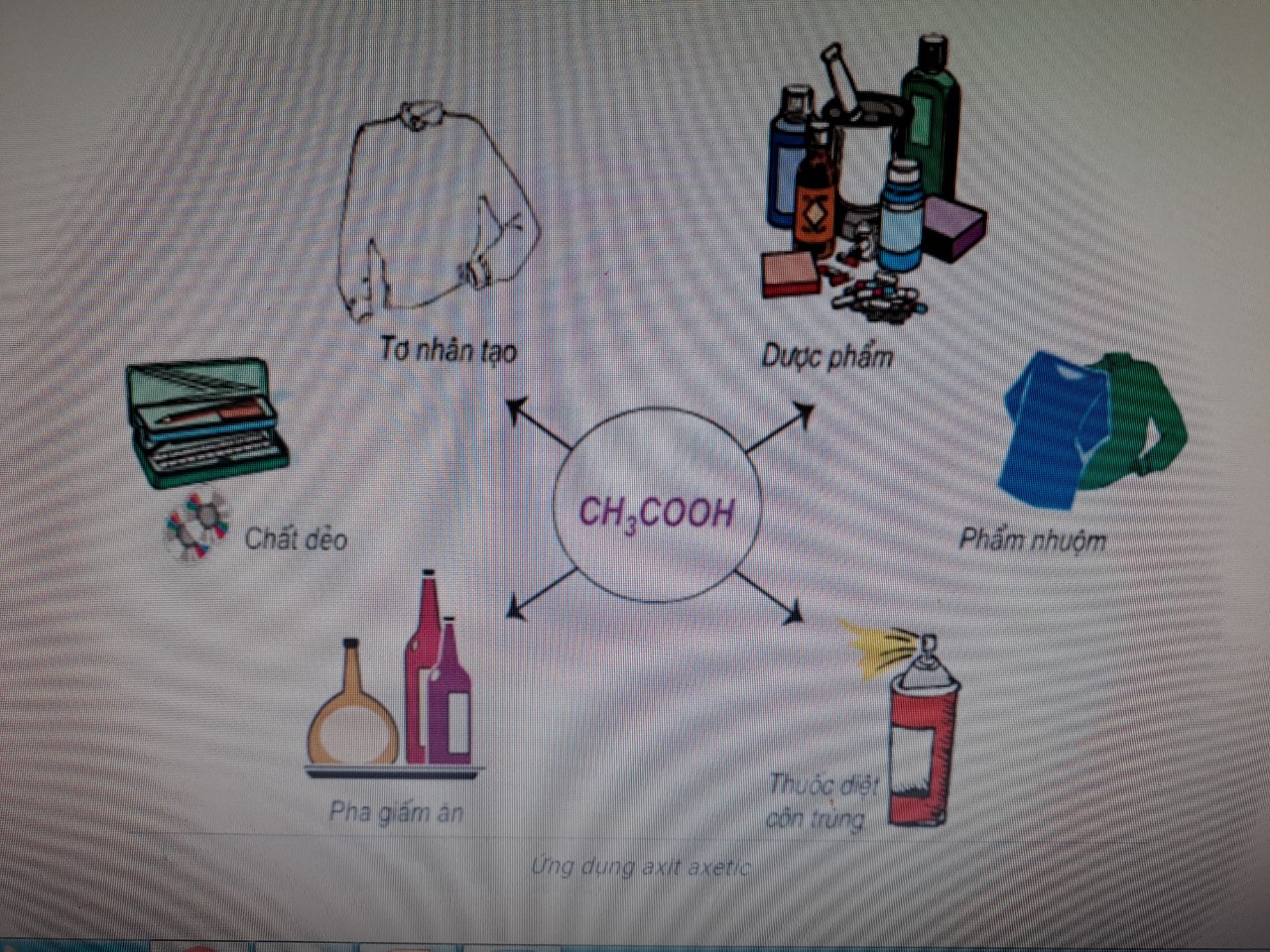 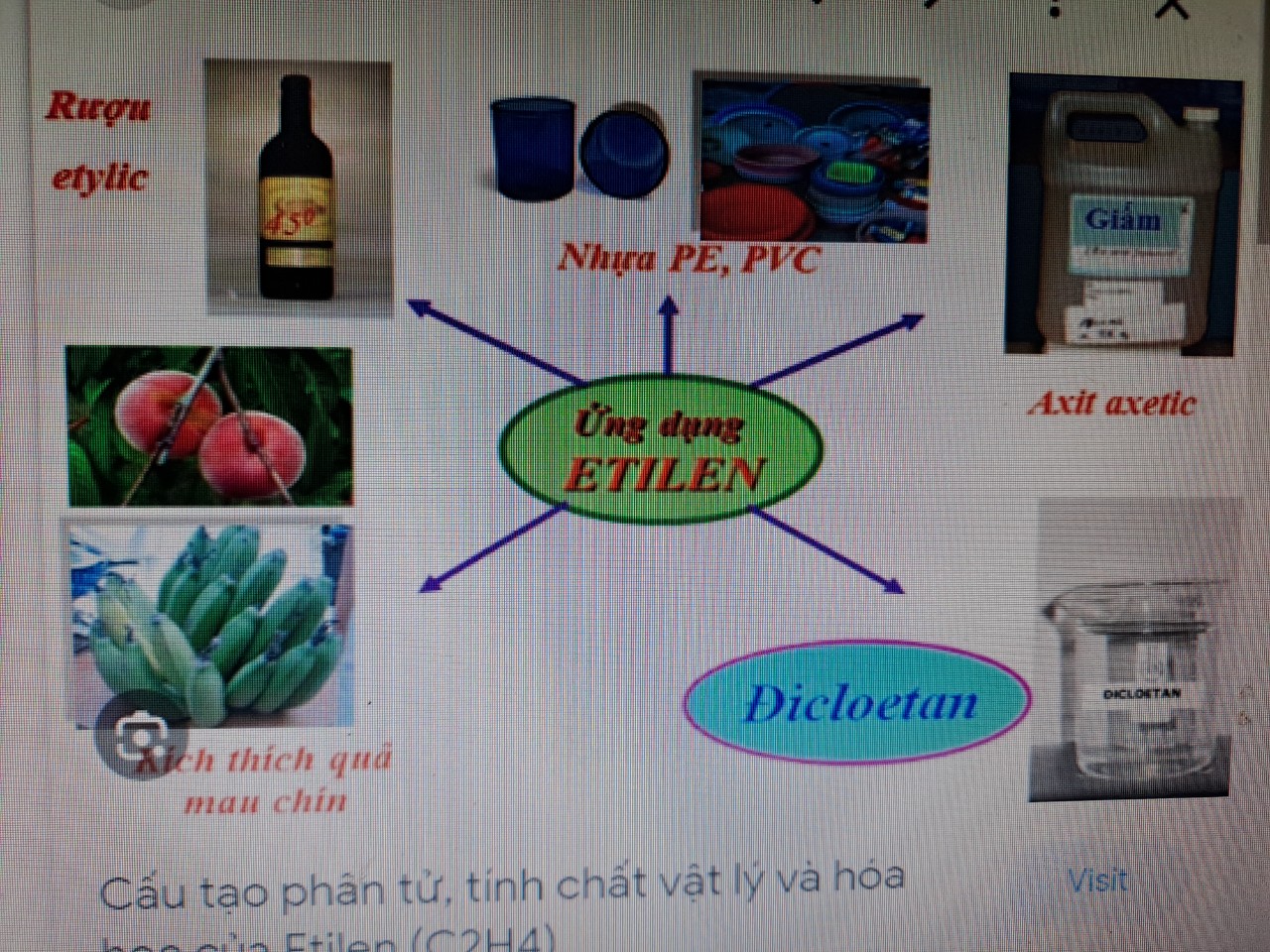 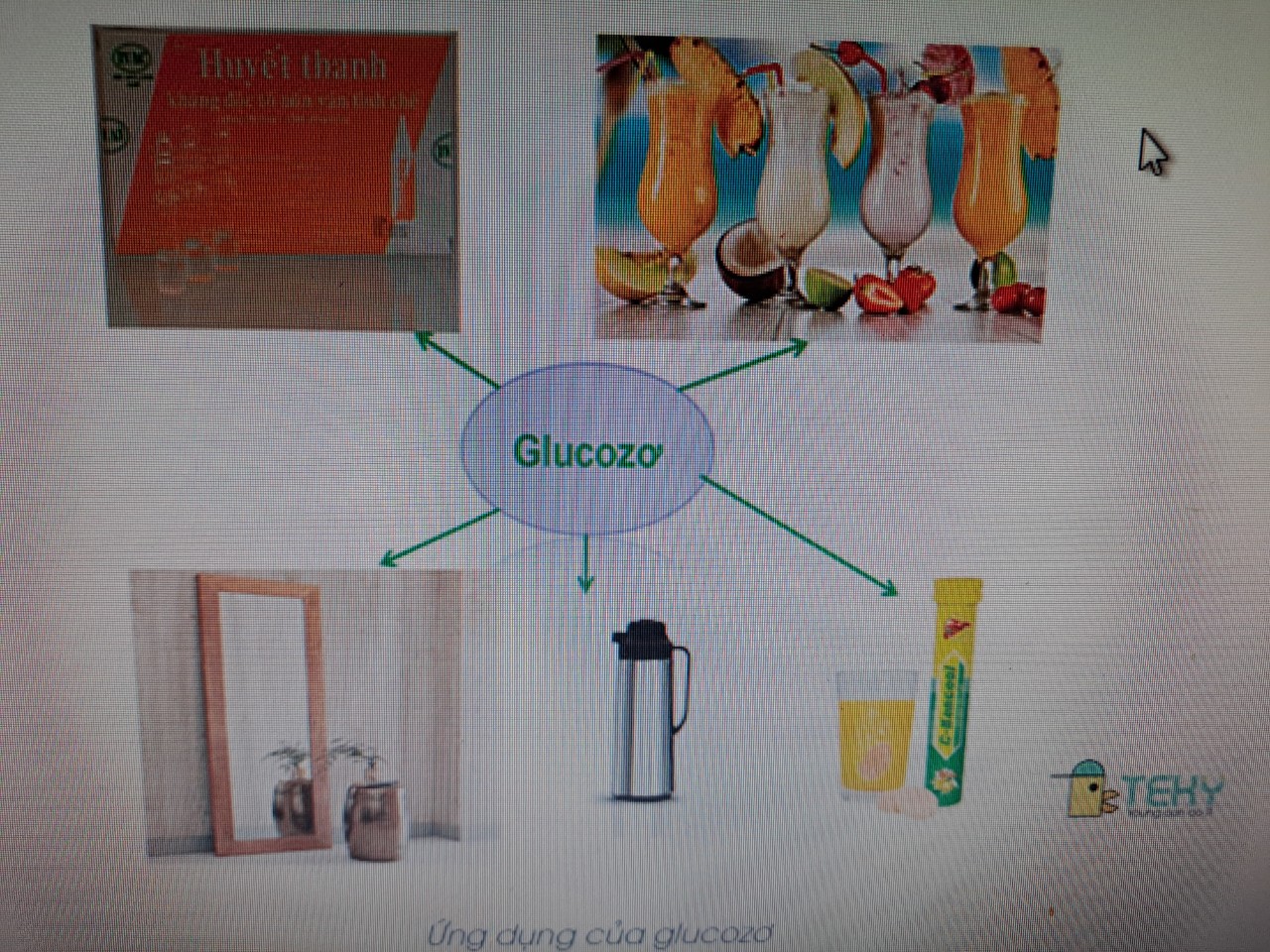 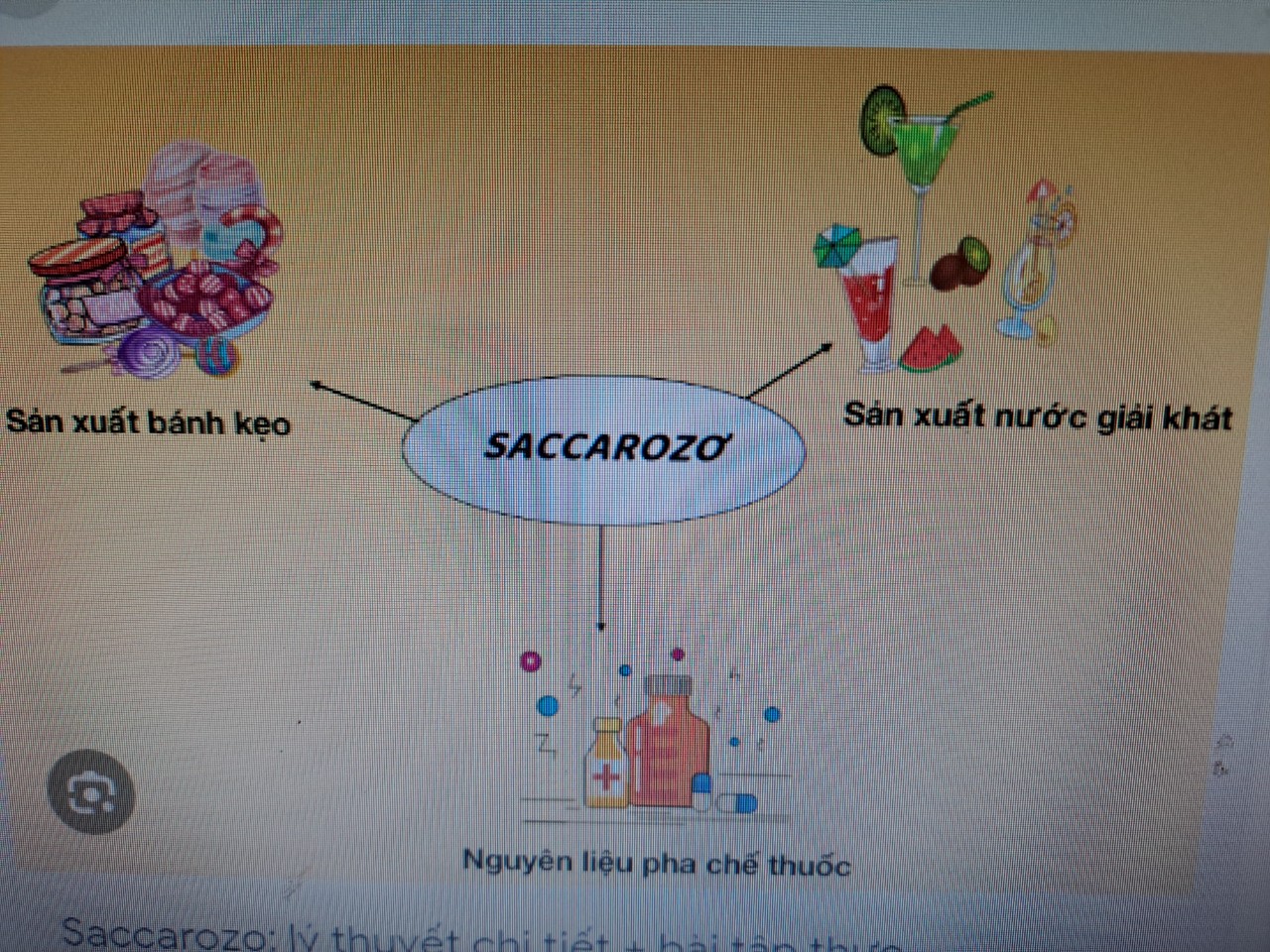 HỆ THỐNG HÓA KIẾN THỨC
I
Nhóm 1,2 trình bày phiếu học tập 1 ; nhóm 3,4 trình bày phiếu học tập 2
Đã cho các nhóm chuẩn bị trước ở nhà vào giấy Ao
PHIẾU HỌC TẬP 1
Câu hỏi. Có những phương pháp tách và tinh chế hợp chất hữu cơ nào? Nêu nguyên tắc, cách tiến hành và vận dụng của các phương pháp đó?
PHIẾU HỌC TẬP 2
Câu 1. Hợp chất hữu cơ được chia làm mấy loại? Kể tên?
Câu 2. Nêu khái niệm công thức tổng quát, công thức đơn giản nhất và mối quan hệ của 2 loại công thức?
Câu 3. Nêu cấu tạo phân tử HCHC?
Nhóm 1 làm câu 1                              Nhóm 2 làm câu 2
Nhóm 3 làm câu 3                              Nhóm 4 làm câu 4
BÀI TẬP
II
PHIẾU HỌC TẬP 3
Câu 1/ trang 82 SGK: Viết công thức cấu tạo các đồng phân mạch hở có cùng công thức phân tử C3H8O.
Câu 2/ trang 82 SGK: Tại sao khi đun nóng đến nhiệt độ thích hợp, đường kính (màu trắng) chuyển thành màu nâu rồi màu đen?
Câu 3/ trang 82 SGK: Hợp chất hữu cơ A có chứa carbon, hydrogen, oxygen, nitrogen. Thành phần phần trăm khối lượng của nguyên tố carbon, hydrogen, nitrogen lần lượt là 34,29%, 6,67%, 13,33%. Công thức phân tử của A cũng là công thức đơn giản nhất. Xác định công thức phân tử của A.
 Câu 4/ trang 82 SGK: Hợp chất A có công thức 
phân tử C3H6O. Khi đo phổ hồng ngoại cho kết 
quả như hình bên. Hãy xác định công thức cấu tạo của A.
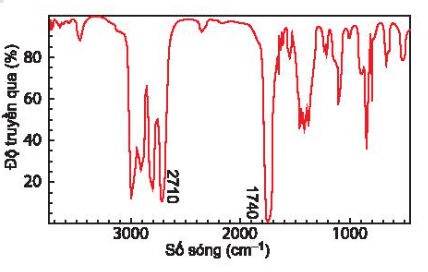 ĐÁP ÁN PHIẾU HỌC TẬP SỐ 3
BÀI TẬP
II
Câu 1:   CH3-CH2-CH2-OH;  CH3-CH(OH)-CH3;        CH3-CH2-O-CH3.
Câu 2: Đường là hợp chất hữu cơ có công thức phân tử C12H22O11, khi đun nóng đến mức độ nhất định đường bị phân hủy, biến đổi thành hai chất là carbon (màu đen) và nước.
Câu 3: Gọi công thức phân tử của A là CxHyOzNt.

Ta có: x:y:z:t =                                          = 3:7:3:1



Công thức đơn giản nhất: C3H7O3N.
Công thức phân tử của A cũng là công thức đơn giản nhất.
Công thức phân tử của A là C3H7O3N.
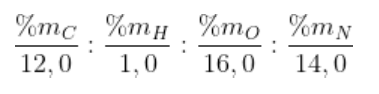 ĐÁP ÁN PHIẾU HỌC TẬP SỐ 3
BÀI TẬP
II
Câu 4: Công thức cấu tạo của A là CH3-CH2-CHO.
Nhóm chức có trong A là –CHO. Tín hiệu ở 1740 cm−1 là tín hiệu dặc trưng của liên kết C═O, tín hiệu ở 2710 cm−1 là các tín hiệu đặc trưng của liên kết C–H trong nhóm –CHO.
Thảo luận nhóm  PHIẾU HỌC TẬP 4
BÀI TẬP
II
PHIẾU HỌC TẬP 4
Câu 5/trang 82 SGK: Retinol là một trong những thành phần chính tạo nên vitamin A có nguồn gốc động vật, có vai trò hỗ trợ thị giác của mắt, còn vitamin C giúp tăng khả năng miễn dịch của cơ thể. Để xác định công thức phân tử của các hợp chất này, người ta đã tiến hành phân tích nguyên tố và đo phổ khối lượng. Kết quả khảo sát được trình bày trong bảng sau:







Hãy lập công thức phân tử của vitamin A và vitamin C.
ĐÁP ÁN PHIẾU HỌC TẬP SỐ 4
BÀI TẬP
II
Câu 5: Vitamin C: Gọi công thức phân tử của vitamin C là CxHyOz.

Ta có: x:y:z =                                         = p:q:r = 3:4:3

Công thức đơn giản nhất: C3H4O3. Phân tử khối của vitamin C là 88.
Mà CxHyOz = (CpHqOr)n ⇒ 176 = 88.n ⇒ n = 2
Công thức phân tử của vitamin C là C6H8O6.
Vitamin A: Gọi công thức phân tử của vitamin A là CxHyOz.

Ta có: x:y:z =                                 = p:q:r = 20:30:1

Công thức đơn giản nhất: C20H30O.  Phân tử khối của vitamin A là 286.
Mà CxHyOz = (CpHqOr)n ⇒ 286 = 286.n ⇒ n = 1
Công thức phân tử của vitamin A là C20H30O.
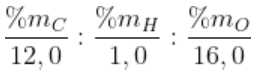 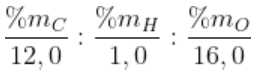 Câu 1
A
B
C
D
Dãy chất nào sau đây là hợp chất hữu cơ?
Luyện tập
C12H22O11, 
C2H2, 
CaCO3.
C6H12O6, 
CO2, 
CaCO3.
B
C6H12O6, 
C12H22O11, 
C2H2.
C12H22O11, 
C2H2, CO2.
Câu 2
A
B
C
D
Hãy quan sát phổ hồng ngoại của ethanol và cho biết số sóng hấp thụ đặc trưng của liên kết O–H nằm trong khoảng nào?
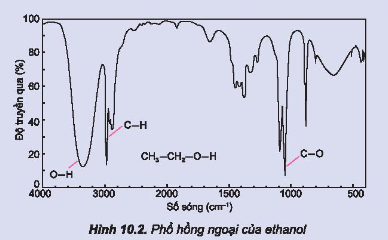 Luyện tập
A
3500 – 3200 cm−1
3000 - 2800 m−1.
3200 - 3000 m−1.
1200 – 
1000 cm−1.
Câu 3
A
B
C
D
Thảo dược (củ đinh lăng) được ngâm trong rượu em hãy cho biết người ta đã áp dụng phương pháp tách biệt và tinh chế nào?
Luyện tập
Phương pháp chiết lỏng - rắn.
Phương pháp 
kết tinh.
Phương pháp chiết lỏng – lỏng.
D
Phương pháp 
chưng cất.
Câu 4
A
B
C
D
Hãy cho biết bản chất của các cách làm đường cát, đường phèn từ nước mía thuộc loại phương pháp tách biệt và tinh chế nào?
Luyện tập
D
Chưng cất.
Tách
Chiết.
Kết tinh.
Câu 5
C
B
D
A
Cặp chất nào sau đây là đồng phân của nhau?
Luyện tập
CH3-O-CH3 và CH3CHO.
C2H5OH và CH3-O-C2H5.
C
CH3-CH2-CH2-OH và 
CH3-CH(OH)-CH3.
CH3-CH2-CH2-CH3 và CH3-CH2-CH=CH2.
Câu 6
A
B
C
D
Quan sát hình sau hãy cho biết chất nào có tốc độ dịch chuyển lớn nhất?
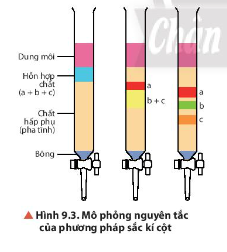 Luyện tập
C
c.
b.
b+c.
a.
Câu 7
C
B
D
A
Dãy nào gồm các chất là đồng đẳng của nhau là
Luyện tập
A
CH3–O–CH3 và 
CH3–CH2–OH.
CH3–CH2–OH và 
CH3–CH2–CH2–OH.
CH3 – CH3 và 
 CH2 = CH – CH2 – CH3.
CH4 và 
CH2 = CH – CH3.
Câu 8
A
B
C
D
5
6
4
Số hợp chất hữu cơ ứng với công thức phân tử C4H10O là
Luyện tập
D
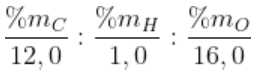 Câu 9
Eugenol là thành phần chính trong tinh dầu đinh hương hoặc tinh dầu hương nhu. Chất này được sử dụng làm chất diệt nấm, dẫn dụ côn trùng. Phân tích phần trăm khối lượng các nguyên tố cho thấy, eugenol có 73,17% carbon; 7,31% hydrogen, còn lại là oxygen. Lập công thức phân tử của eugenol, biết rằng kết quả phân tích phổ khối lượng cho thấy phân tử khối của eugenol là 164.
Luyện tập
Lời giải
Gọi công thức phân tử của eugenol là CxHyOz. 
Ta có: x:y:z =                        = p:q:r = 5:6:1
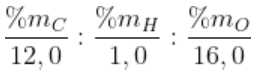 Công thức đơn giản nhất: C5H6O
Phân tử khối của eugenol là 164.
Mà CxHyOz = (CpHqOr)n ⇒ 164 = 82.n ⇒ n = 2
Công thức phân tử của eugenol là C10H12O2.
VẬN DỤNG
Câu hỏi
`
Câu 1: Người ta thường dùng chất gì để loại bỏ vết sơn móng tay hay vết mực bút 
bi dây trên áo? Chất đó là chất vô cơ hay chất hữu cơ? Có thể dùng nước để rửa 
các vết màu này không? Vì sao?
Câu 2: Trình bày phương pháp:
a) Thu lấy rượu (dung dịch ethyl alcohol) có lẫn trong cơm rượu sau khi lên men.
b) Thu lấy tinh dầu cam từ vỏ cam..